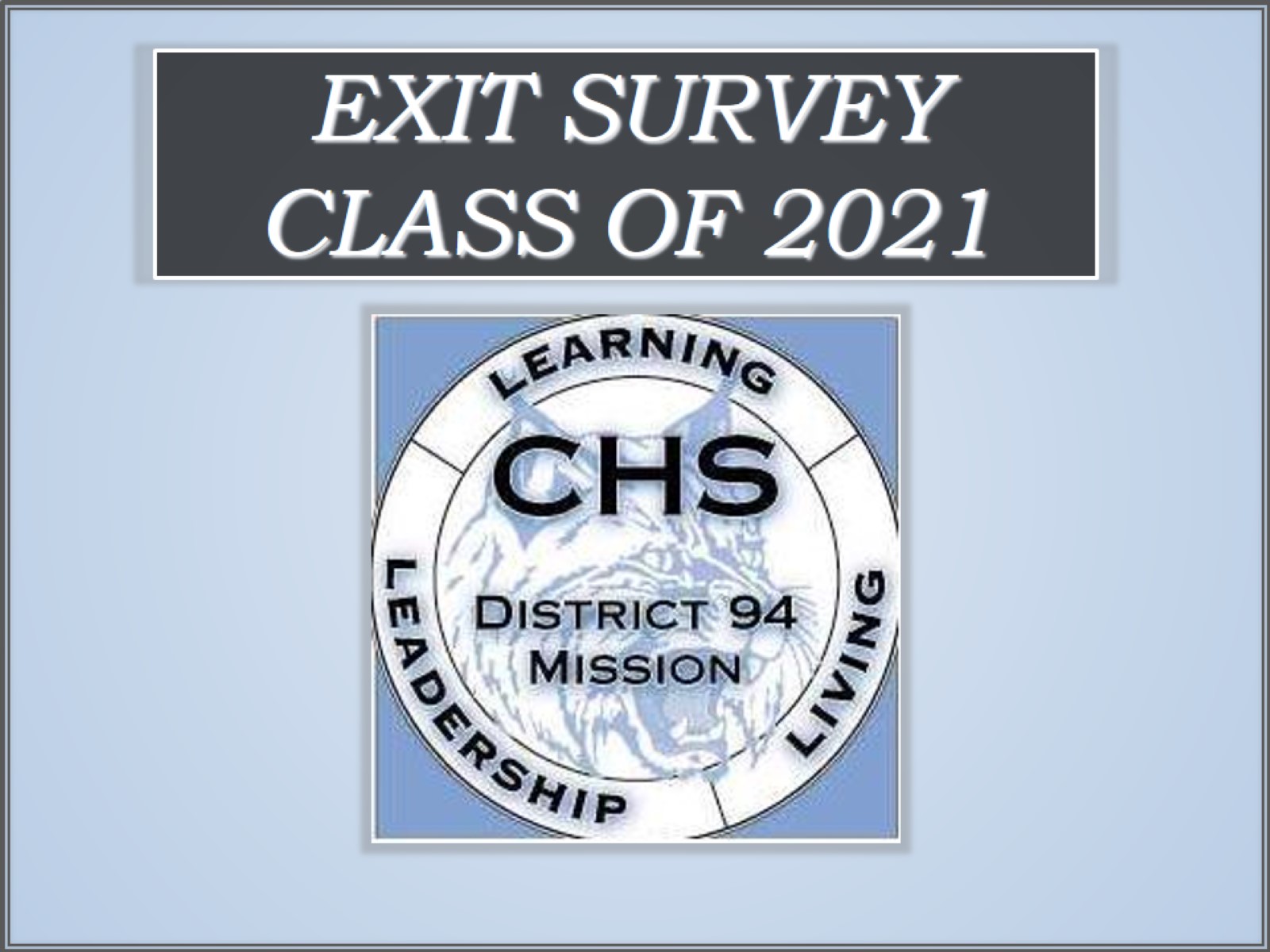 EXIT SURVEYCLASS OF 2021
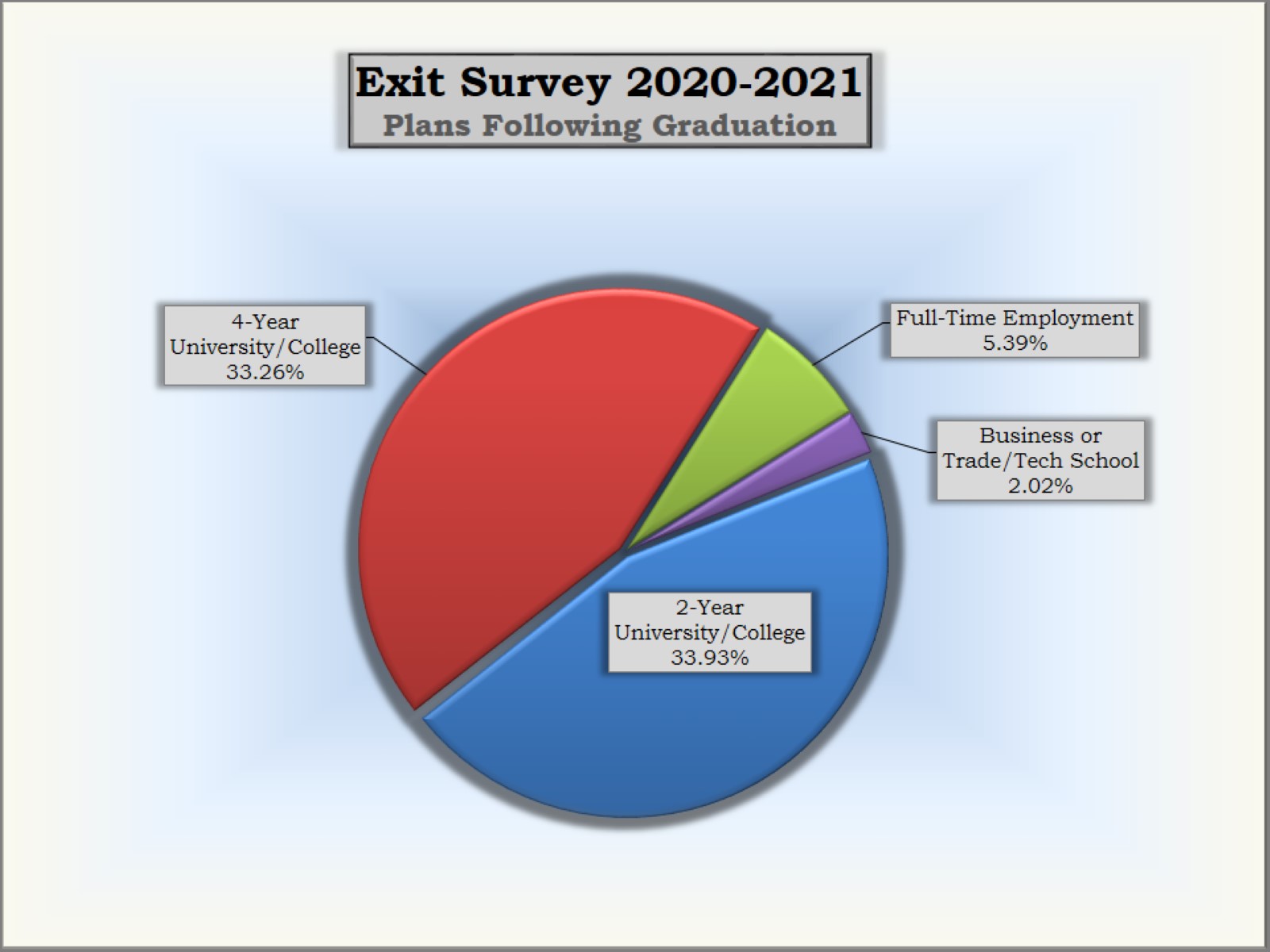 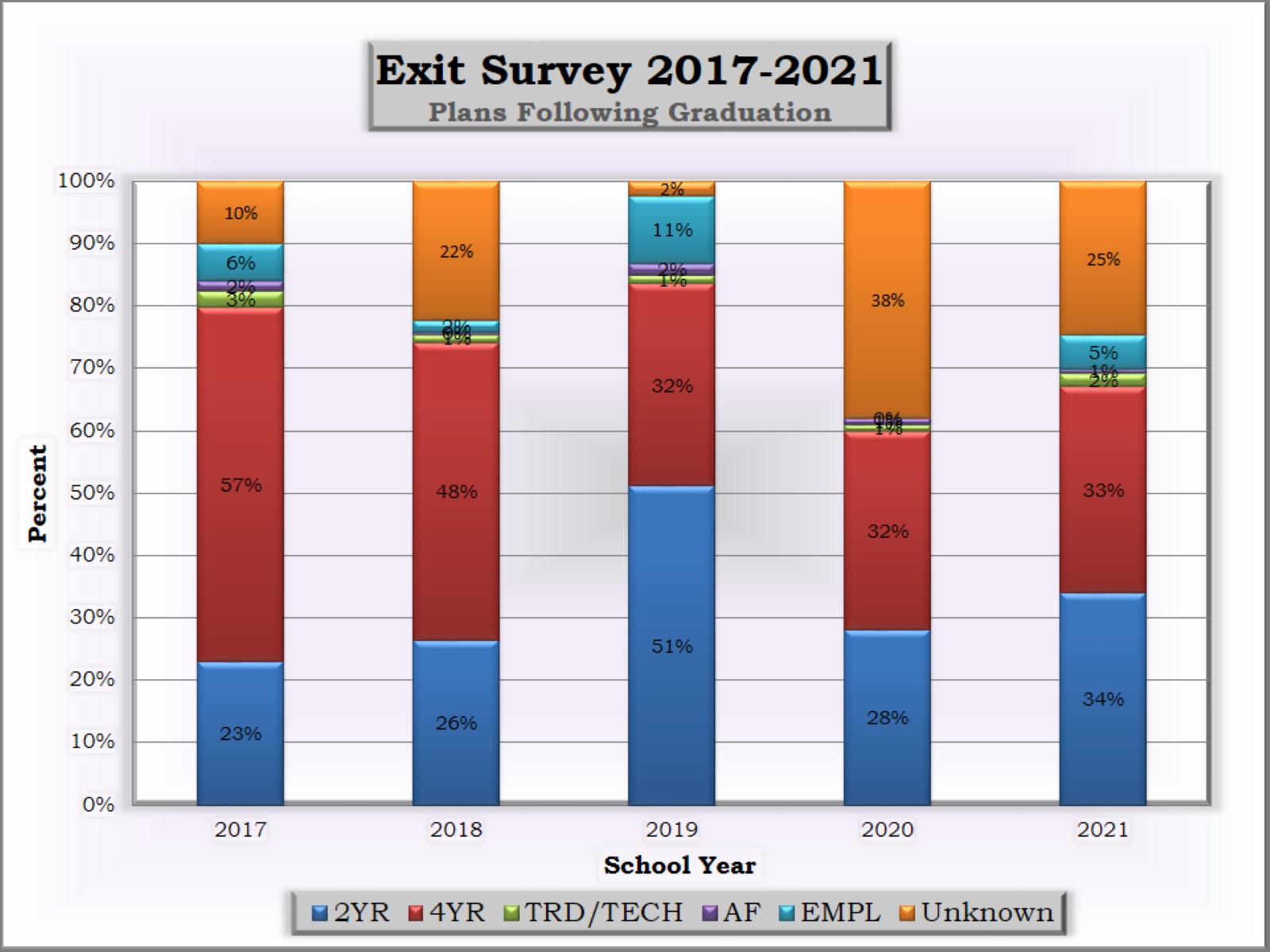 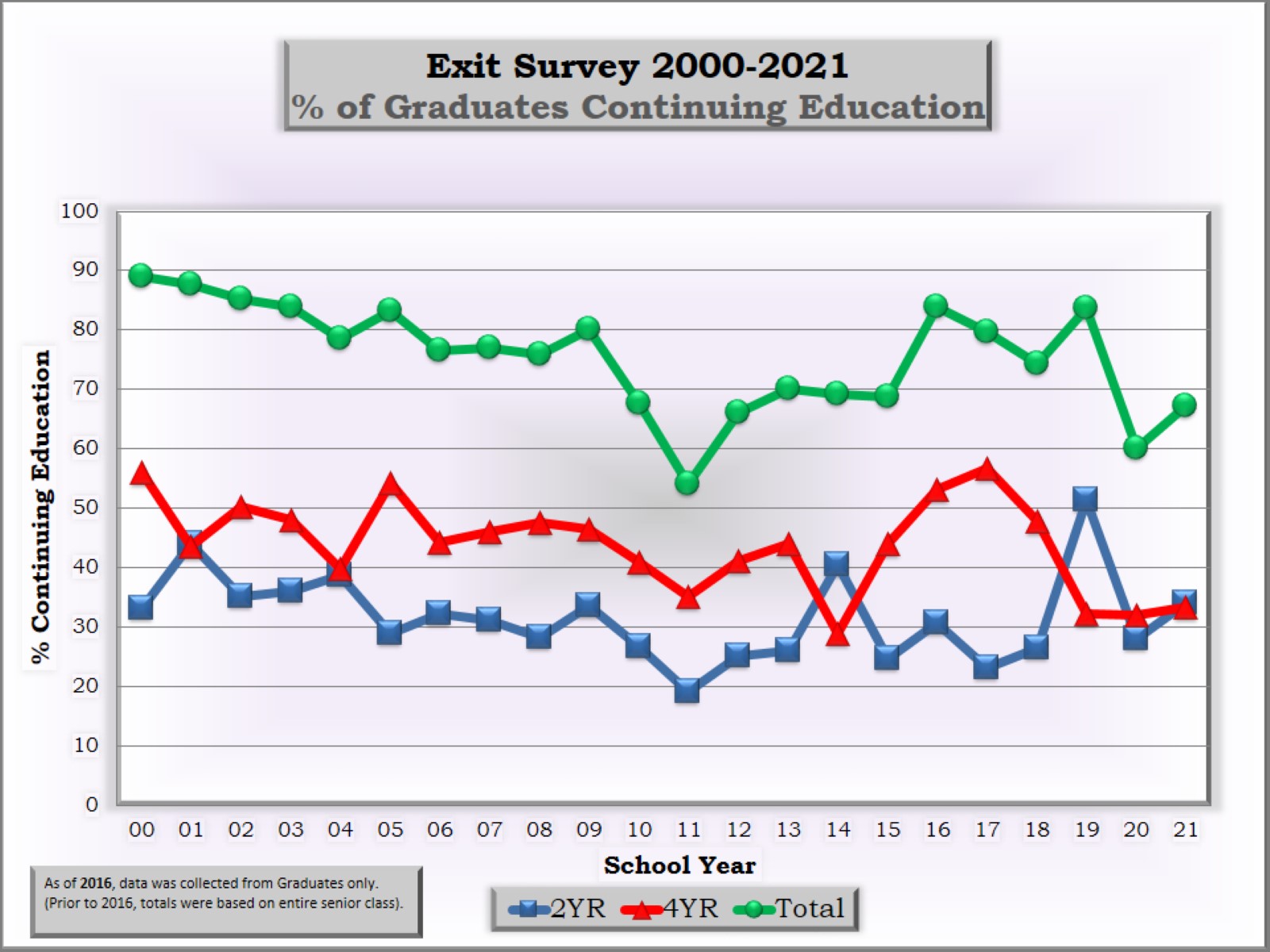 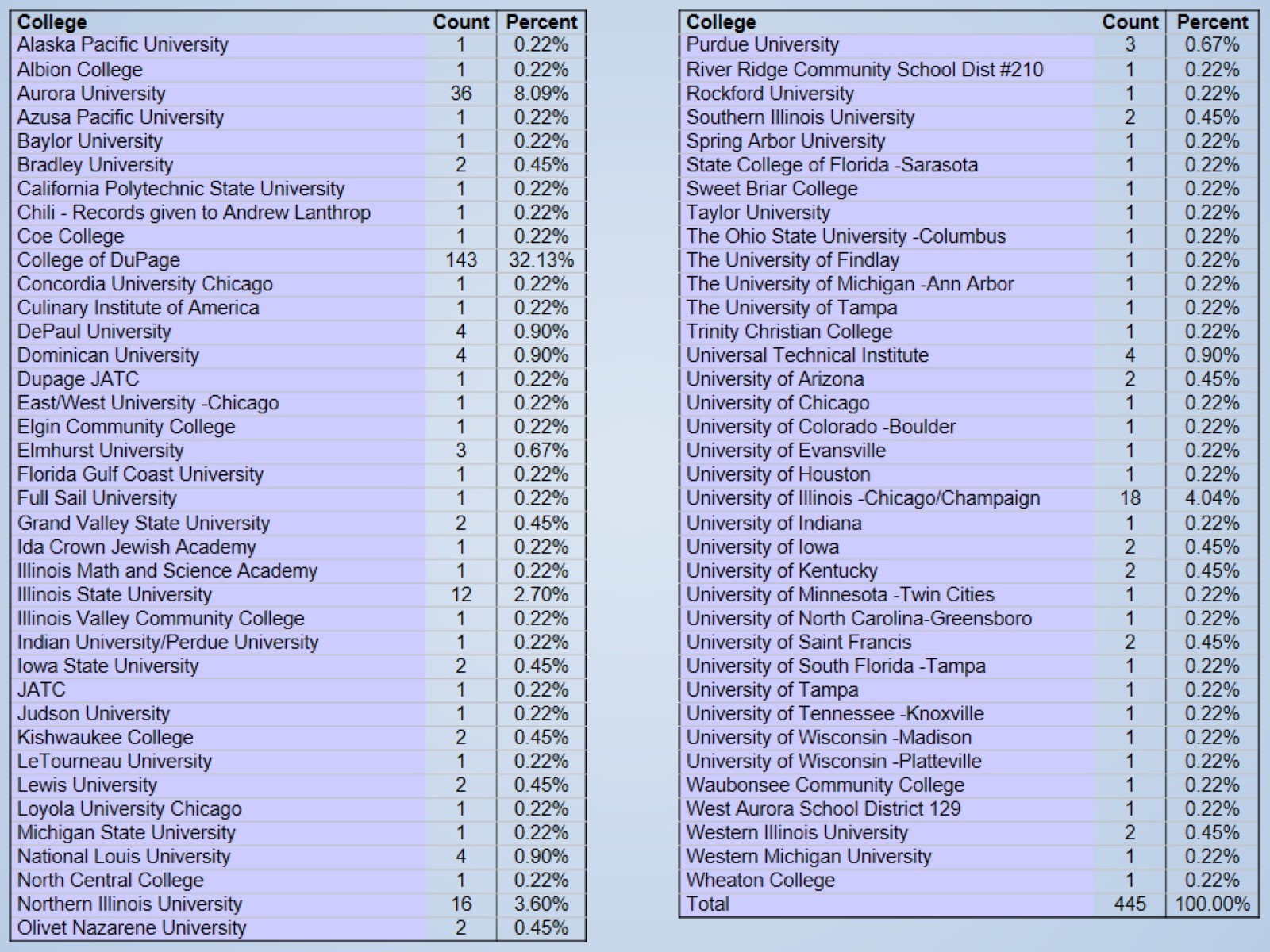 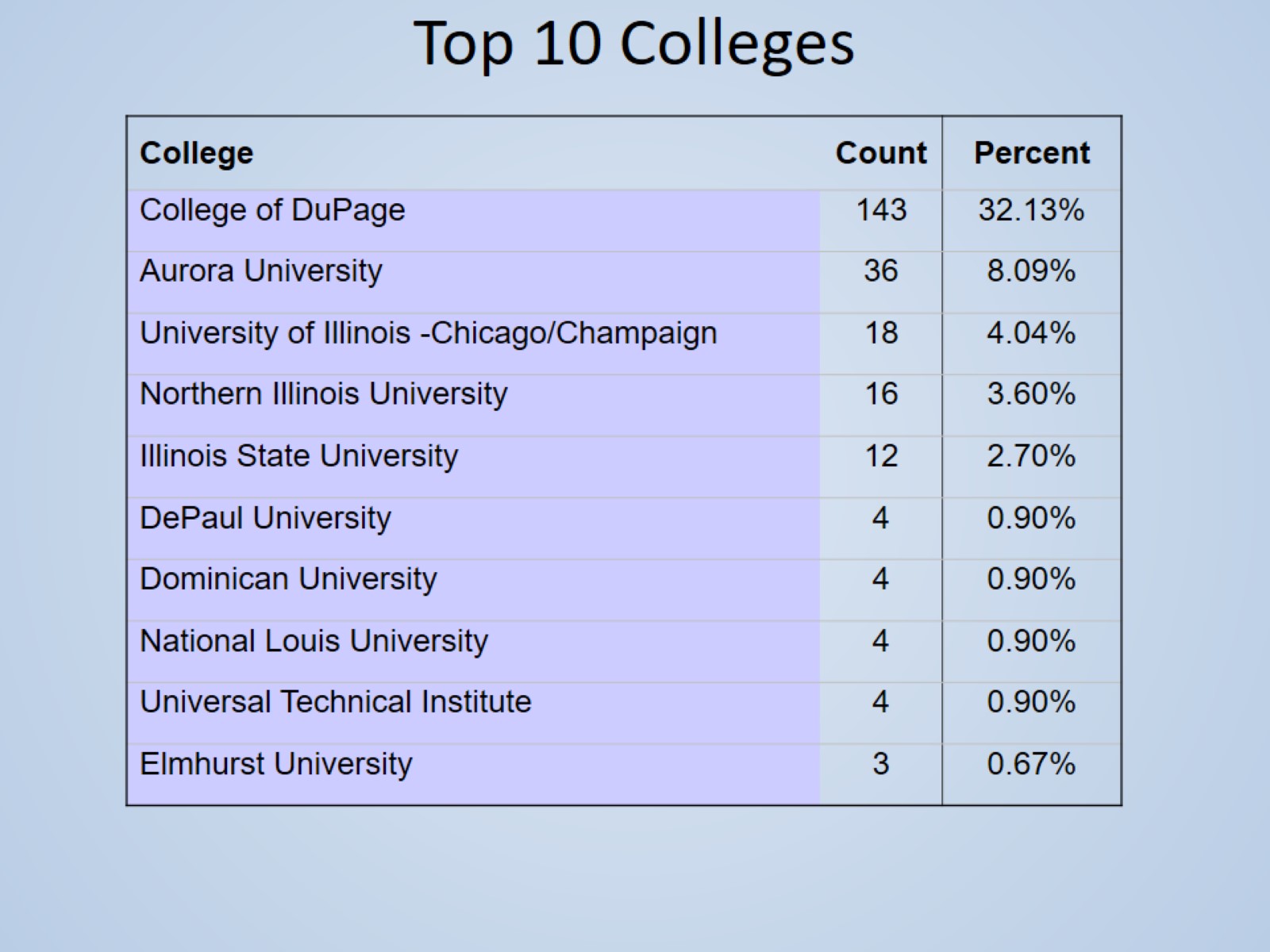 Top 10 Colleges